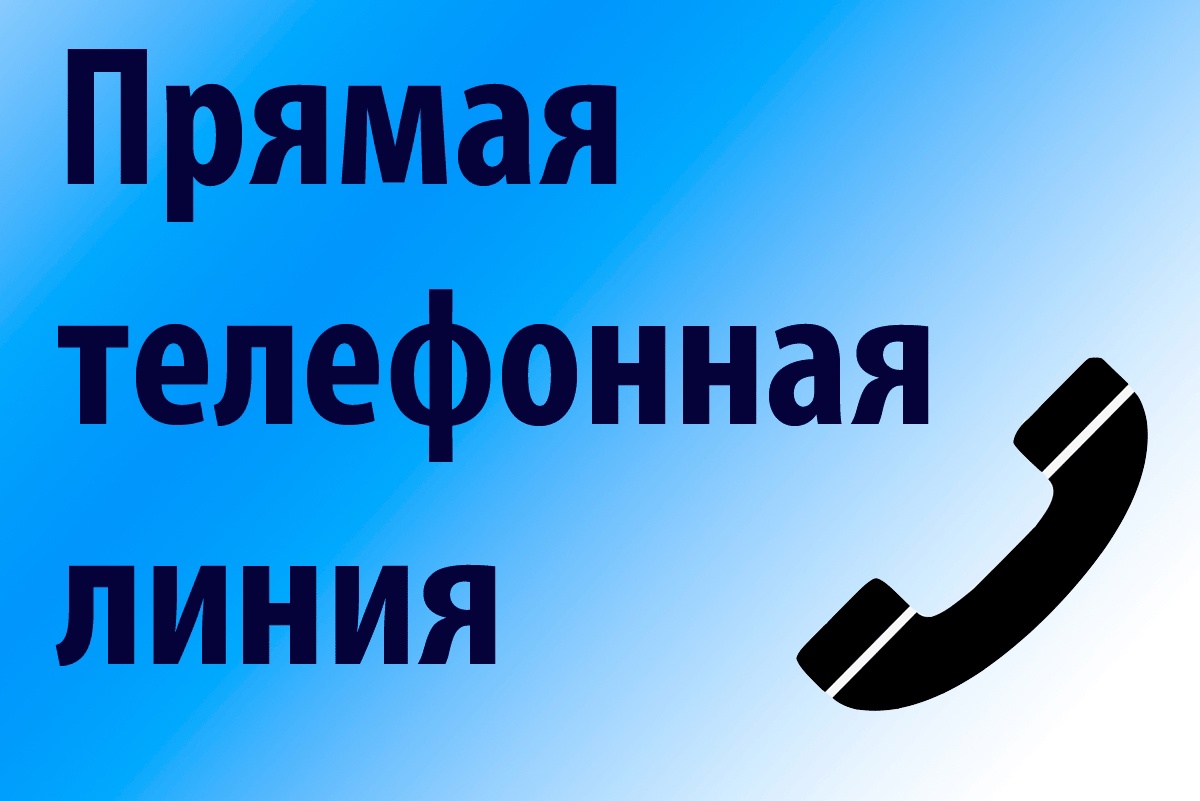 15.10.2025 с 09.00 до 12.00 часов

состоится «прямая телефонная линия»
с главным государственным санитарным врачом Слонимского района
Дервоедовым Дмитрием Григорьевичем
тел. 8 (01562) 6 60 14
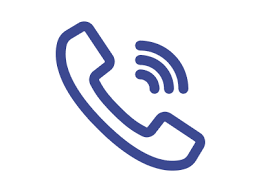 Слонимский зональный ЦГЭ
[Speaker Notes: Тори (роялисты) выступали за сохранение абсолютной монархии, они выражали интересы земельной аристократии и католического духовенства. В партию входили  крупные лорды, духовенство.]